لجنة التكنولوجيا من أجل التنمية
الدورة الثانية
بيروت، 20-21 آذار/مارس 2019
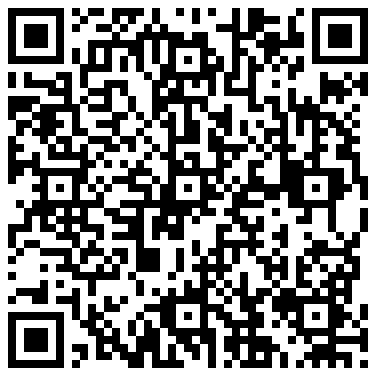 أنشطة التعاون الفني

E/ESCWA/C.8/2019/4
مخطط العرض
أهداف الوثيقة
برنامج التعاون الفني
مخرجات برنامج التعاون الفني
الخدمات الاستشارية
ورشات العمل
المجالات المقترحة للتعاون الفني
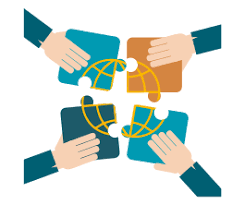 أهداف الوثيقة
تقديم لمحة عن أنشطة التعاون الفني (من شباط/فبراير 2017 إلى كانون الثاني/يناير 2019)
إبراز الترابط بين مهام الإسكوا الثلاث (مؤسسة بحثية، وبيت خبرة لتقديم المشورة الفنية، ومنتدى إقليمي) 
مقترحات لتوسيع أنشطة التعاون الفني
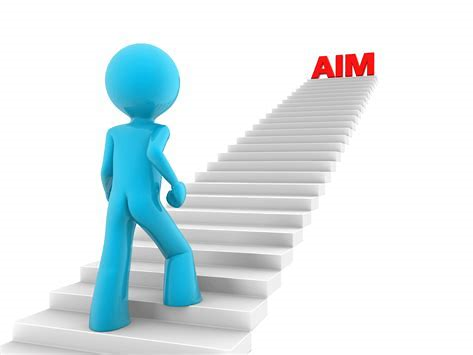 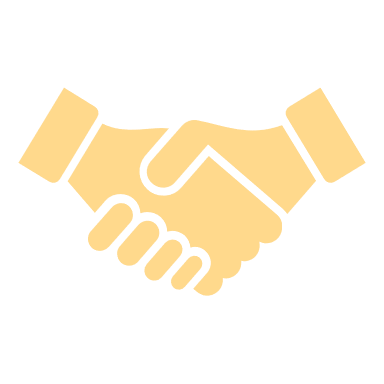 برنامج التعاون الفني
التعاون الفني
البرنامج الاعتيادي
أداة أساسية في تنفيذ برنامج عمل الاسكوا (البرنامج الاعتيادي – التعاون الفني)
خدمات وفق طلب الدول الأعضاء لتحقيق أهداف التنمية المستدامة
التعاون الفني: توليد المعرفة بشأن التحديات التنموية  - أفضل السبل للاستجابة لها وفق الممارسات المثلى
ثلاث فئات:
 خدمات استشارية 
ورشات عمل لبناء القدرات وجولات دراسية
مشاريع ميدانية
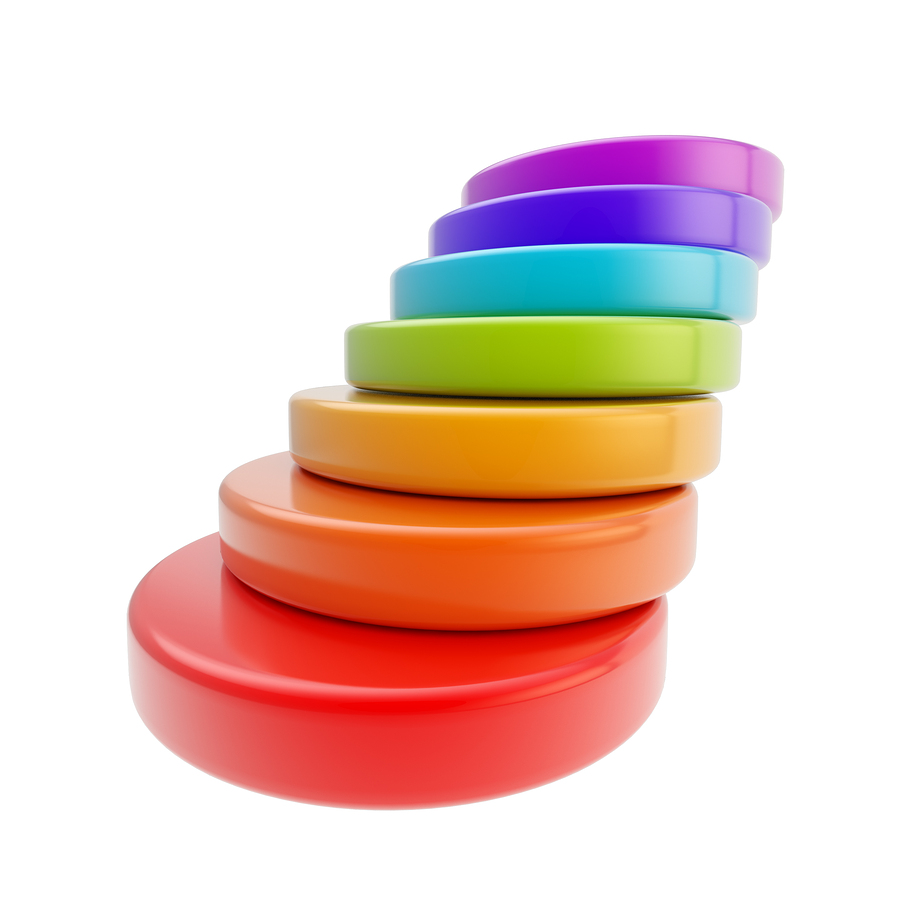 آلية الاستفادة من برنامج التعاون الفني
الخطوات المطلوبة
الحصول على طلب الخدمة الاستشارية
ملء الطلب من قبل الجهة الحكومية الراغبة من الدول الأعضاء
إرسال الطلب الكترونياً إلى السيدة نائب الأمينة التنفيذية لدعم البرامج في الاسكوا من خلال عضو شبكة التعاون الفني للدولة
استقبال الطلب في الاسكوا ودراسته وإحالته إلى الإدارة المعنية
أطر وطنية للتعاون الفني مع الاسكوا
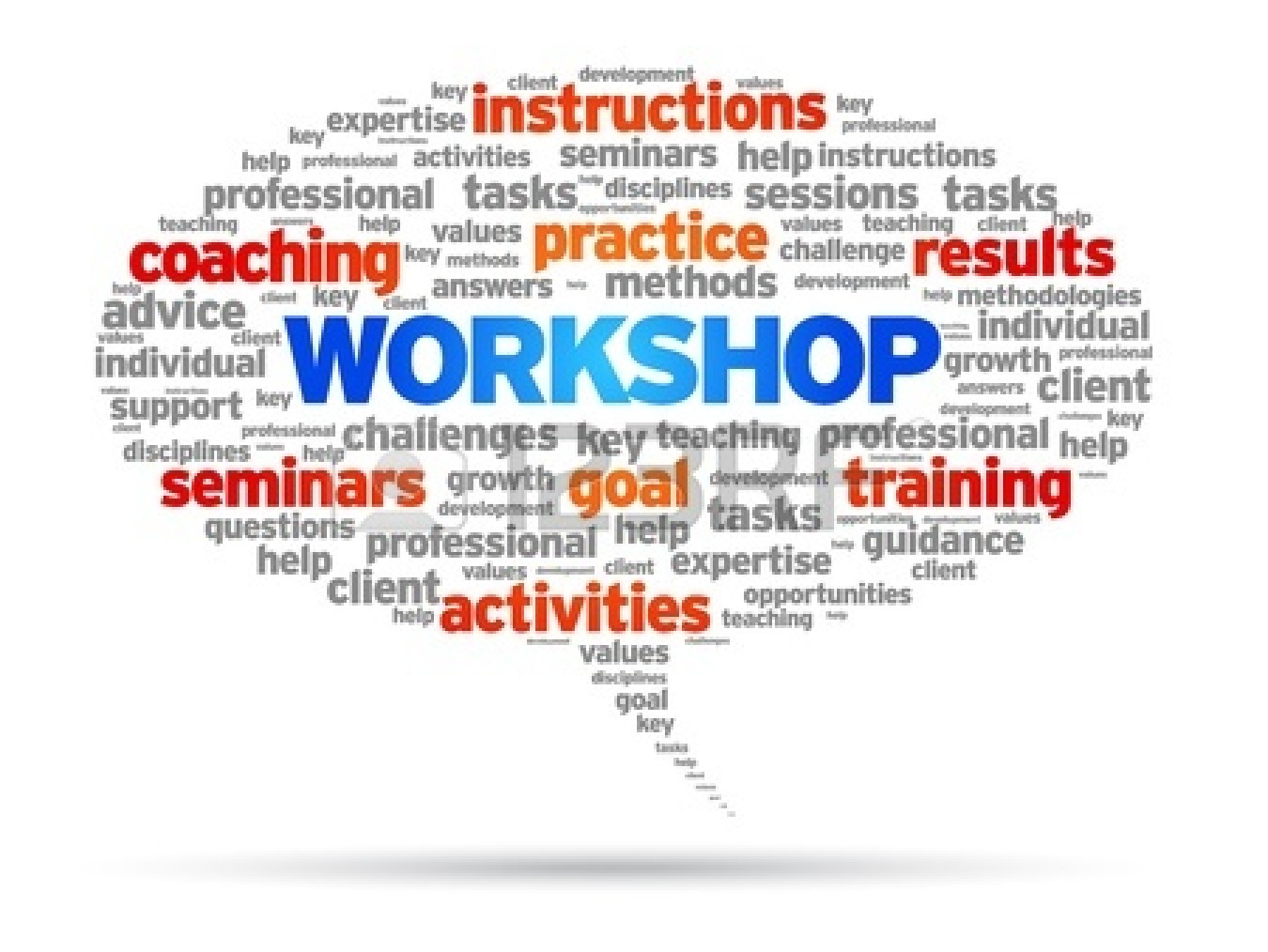 لمحة إجمالية عن أنشطة التعاون الفني
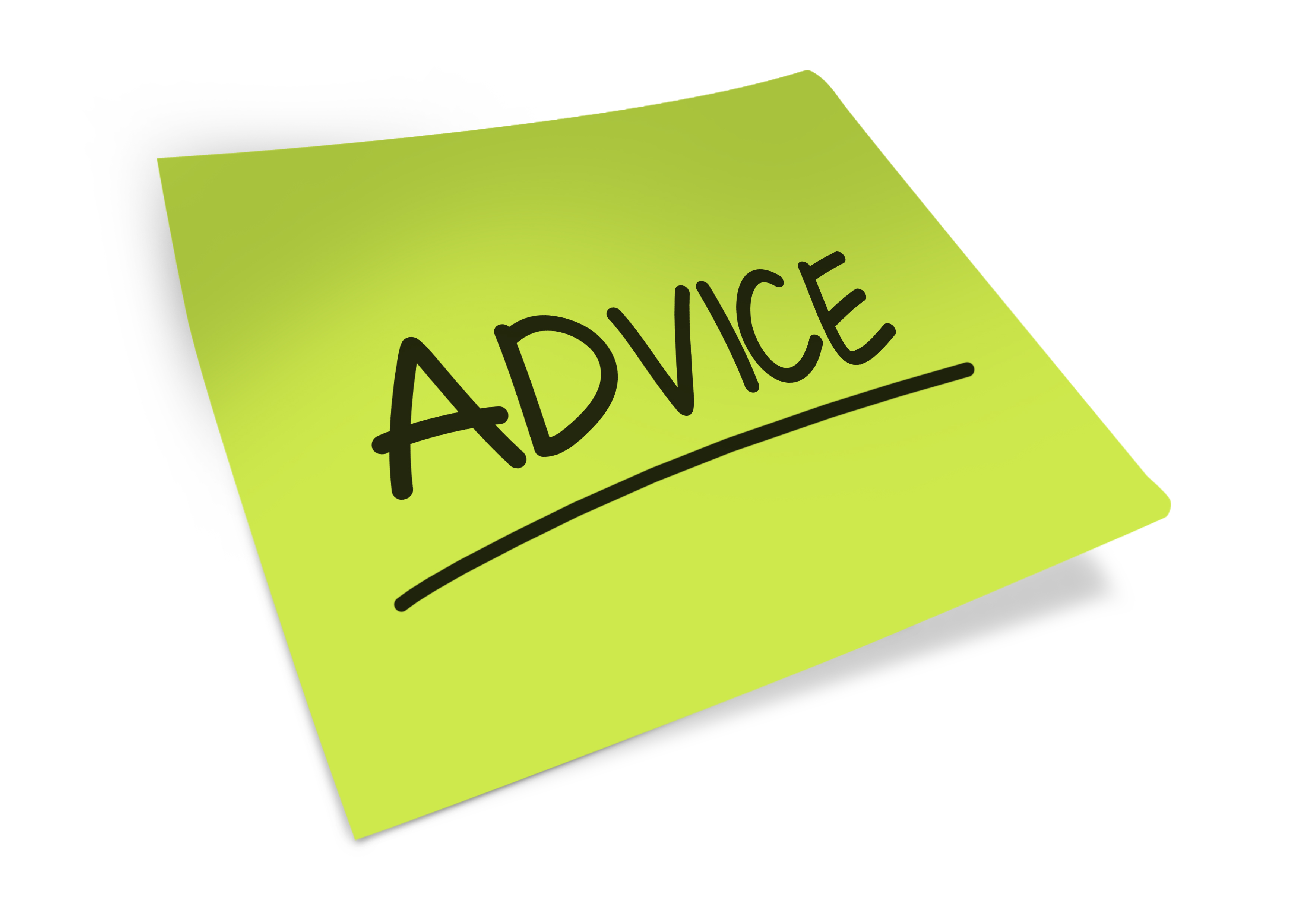 الخدمات الاستشارية (2017-2019) *
عدد  الخدمات الاستشارية المنفّذة: 12
عدد الدول الأعضاء المستفيدة: 5
ورشات العمل الوطنية (2017-2019) *
عدد  ورشات العمل المنفّذة: 21
عدد الدول العربية المستفيدة: 6
ورشات العمل الإقليمية  (2017-2019) *
عدد  ورشات العمل المنفّذة: 2
عدد الدول العربية المستفيدة: 16
العدد الإجمالي لأنشطة التعاون الفني (2017-2019) *
عدد  الأنشطة المنفّذة: 35
عدد الدول العربية المستفيدة: 16
 (*) من شباط/فبراير 2017 إلى كانون الثاني/يناير 2019
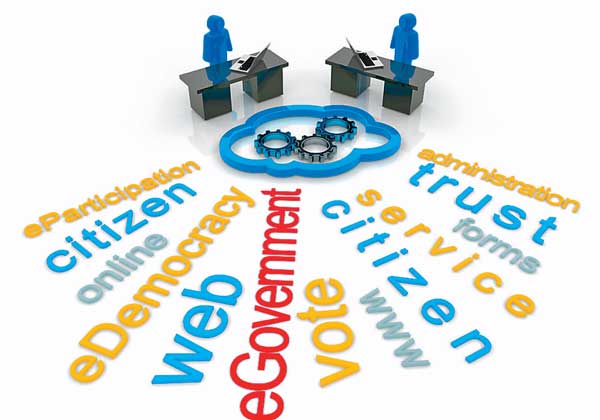 مجالات التعاون الفني (2017-2019)
الحكومة الالكترونية والرقمية والذكية
مراجعة استراتيجيات التحول الرقمي والحكومة الرقمية
سياسات التحول إلى المدن الذكية وانترنت الاشياء
سياسات وطنية للأمن السبراني
الإدماج الالكتروني e-accessibility للأشخاص ذوي الإعاقة
تحديث/مراجعة التشريعات السبرانية
تطوير نظم معلومات سوق العمل
البنية التحتية للمصادقة الالكترونية
بناء القدرات في مجال استراتيجيات الحكومة الرقمية ومؤشرات القياس
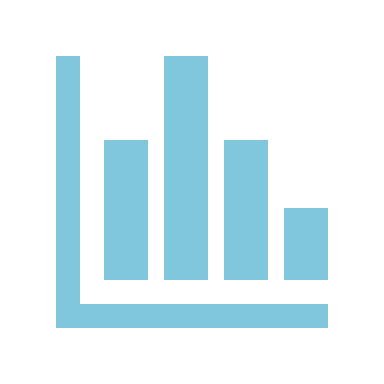 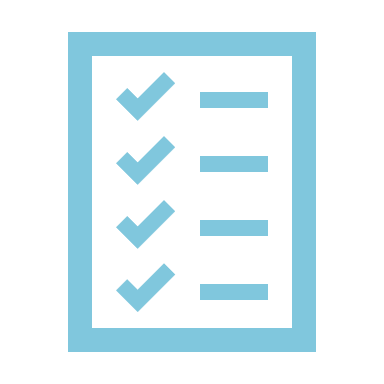 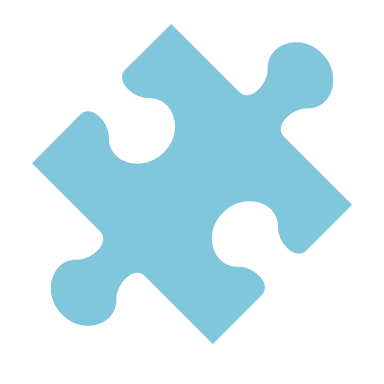 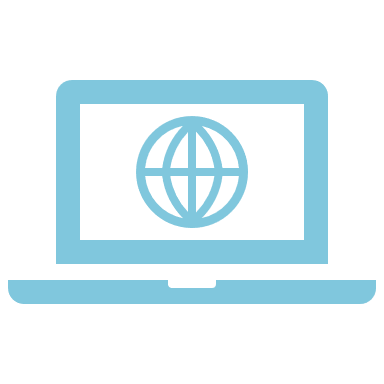 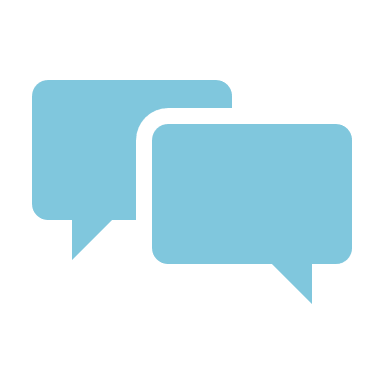 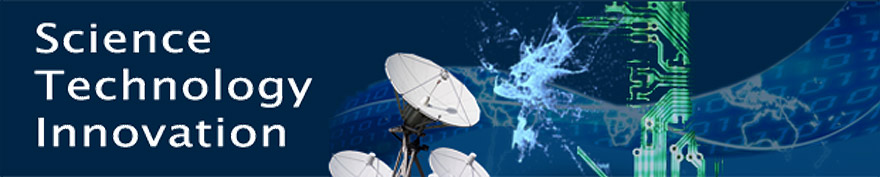 مجالات التعاون الفني (2017-2019)
التكنولوجيا والابتكار من أجل التنمية المستدامة
سياسات الابتكار من أجل التنمية المستدامة
إنشاء مكاتب وطنية لمنظومة نقل التكنولوجيا والابتكار
تطوير الحاضنات والمسرّعات التكنولوجية  - ريادة الأعمال
استخدام التكنولوجيا والابتكار في تنويع الاقتصاد
تعزيز الحكومة المفتوحة والبيانات المفتوحة
مؤشرات قياس التكنولوجيا
بناء القدرات في دور التكنولوجيا في التنمية المستدامة
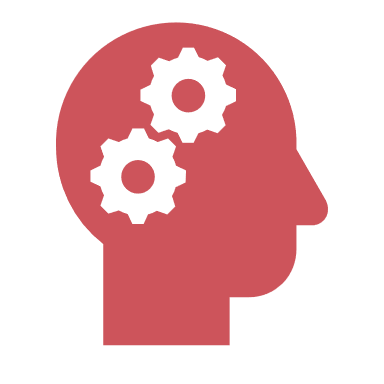 الخدمات الاستشارية المقدمة للدول الأعضاء 2017-2019
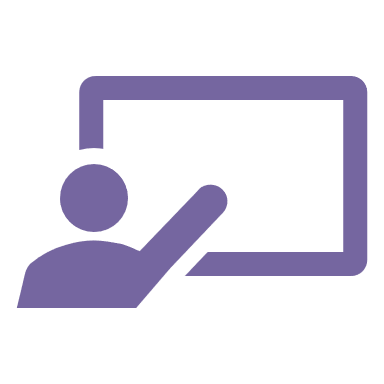 ورشات العمل المقدمة للدول الأعضاء 2017-2019
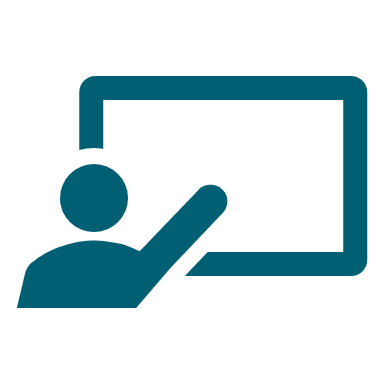 ورشات العمل الاقليمية
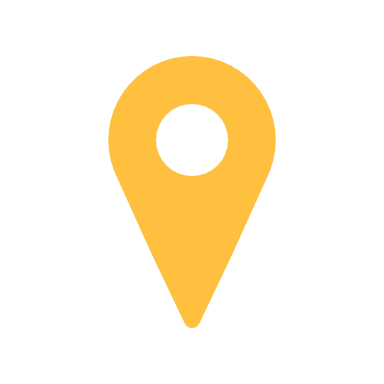 بناء القدرات: تعزيز الابتكار في القطاع العام في المنطقة العربية
القاهرة، 30 و31 تشرين الأول/أكتوبر 2017
الهدف: زيادة وعي صانعي القرار في المنطقة العربية بأهمية الابتكار، وسبل تعزيزه في القطاع العام
بناء القدرات: التكنولوجيا من أجل التنمية المستدامة
عمّان، 15-19 نيسان/أبريل 2018
التعاون مع عدد من وكالات الأمم المتحدة
الهدف: توضيح العناصر المختلفة لسياسة الابتكار مع عرض مؤشرات الابتكار العالمية
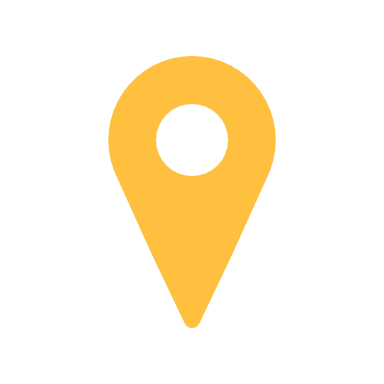 أمثلة عن الأنشطة المنفذة
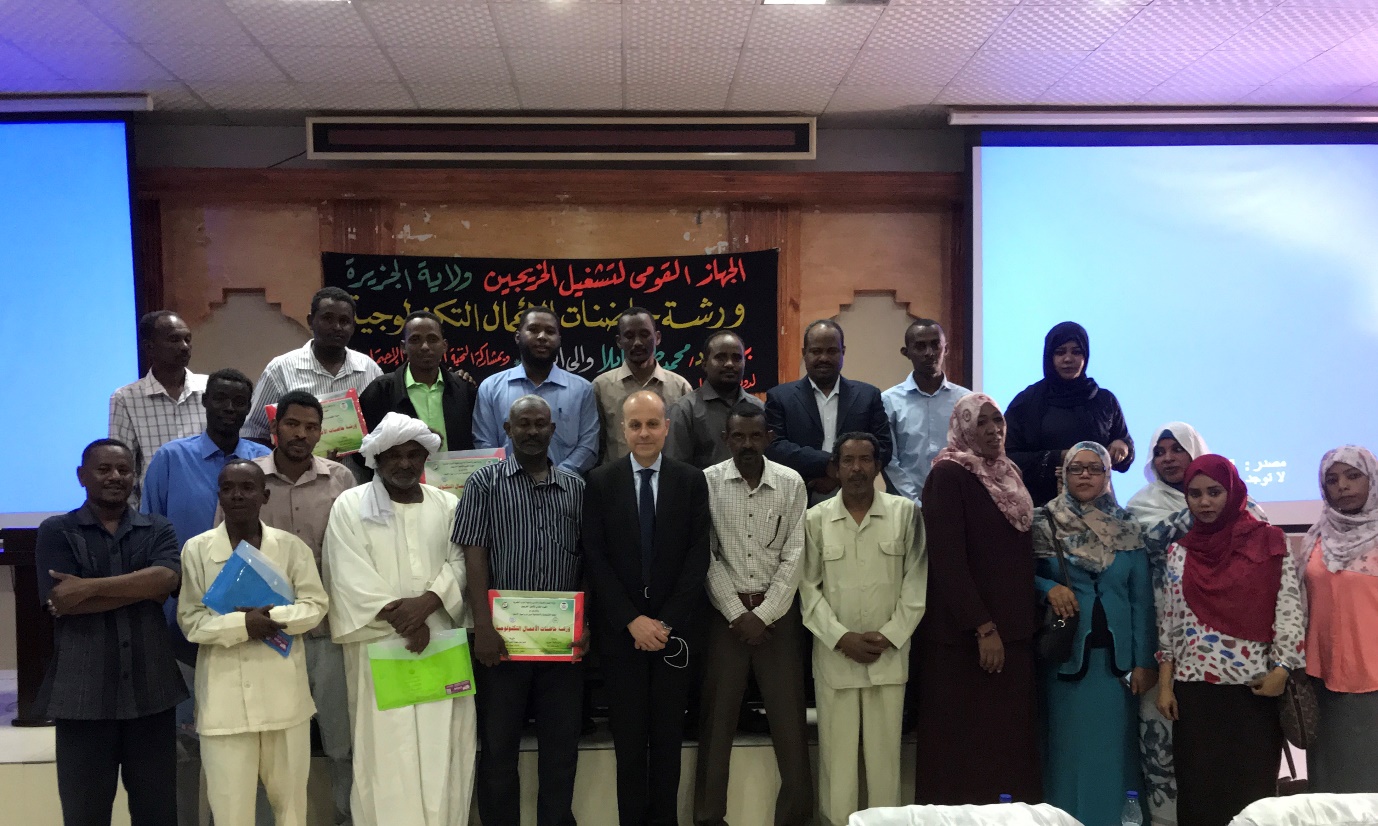 السودان
الجهاز القومي لتشغيل الخريجين: تطوير الحاضنات التكنولوجية (شباط/فبراير  2019)
الجمهورية العربية السورية
وزارة الاتصالات والتقانة: استراتيجيات التحول الرقمي والحكومة الرقمية (كانون الثاني/يناير2019)
المغرب
- وزارة التضامن والمرأة والأسرة والتنمية الاجتماعية: التكنولوجيا للأشخاص ذوي الإعاقة (كانون الأول/ديسمبر  2017) – بالتعاون مع إدارة التنمية الاجتماعية بالاسكوا
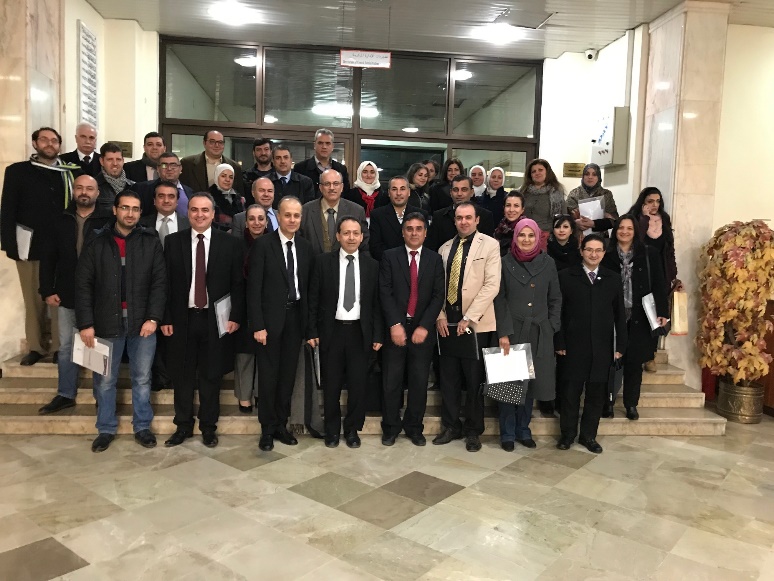 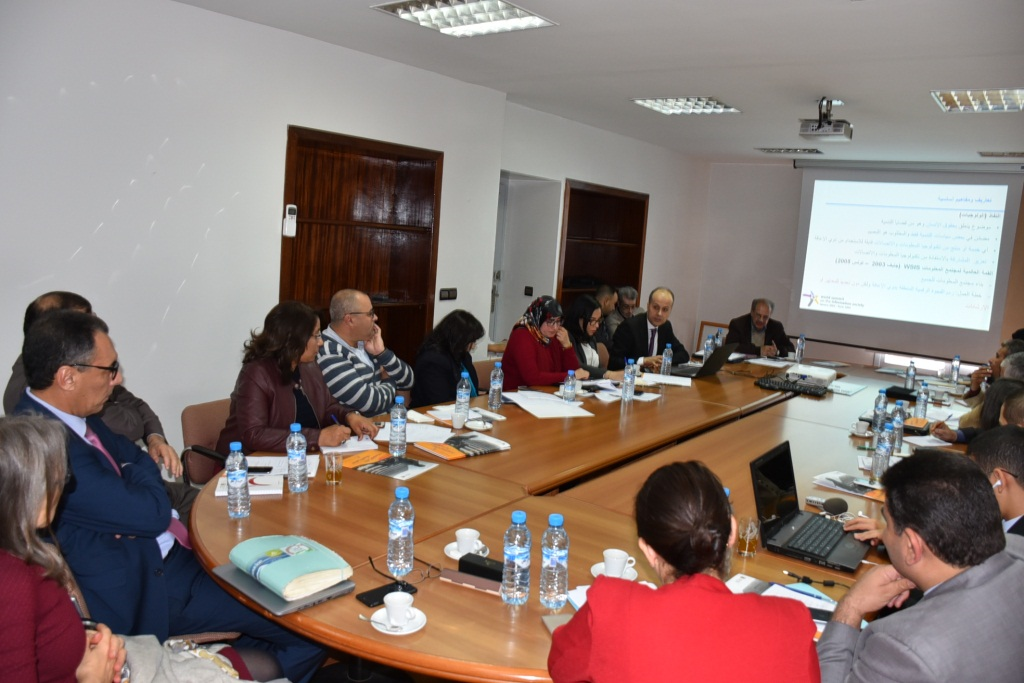 أمثلة عن الأنشطة المنفذة
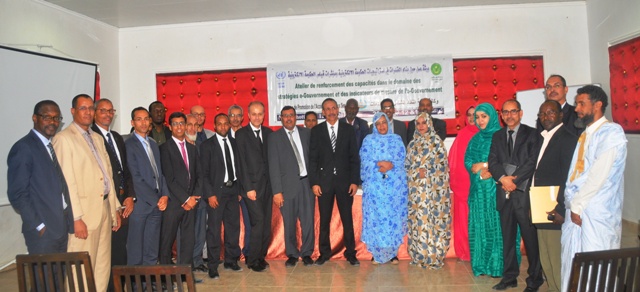 موريتانيا 
وزارة العمل والتكوين المهني وتقنيات الإعلام والاتصال: خدمة استشارية حول استراتيجية الحكومة الرقمية (نيسان/ابريل 2018)
البحرين
-  وزارة الخارجية: ورشة عمل حول التنويع الاقتصادي بالاعتماد على التكنولوجيا والابتكار – بالتعاون مع UNDP (آذار/مارس 2018)
عُمان
-  غرفة صناعة وتجارة ظفار: الأبعاد الاقتصادية لبيانات المستهلك في التجارة الالكترونية  (آب/أغسطس 2018)
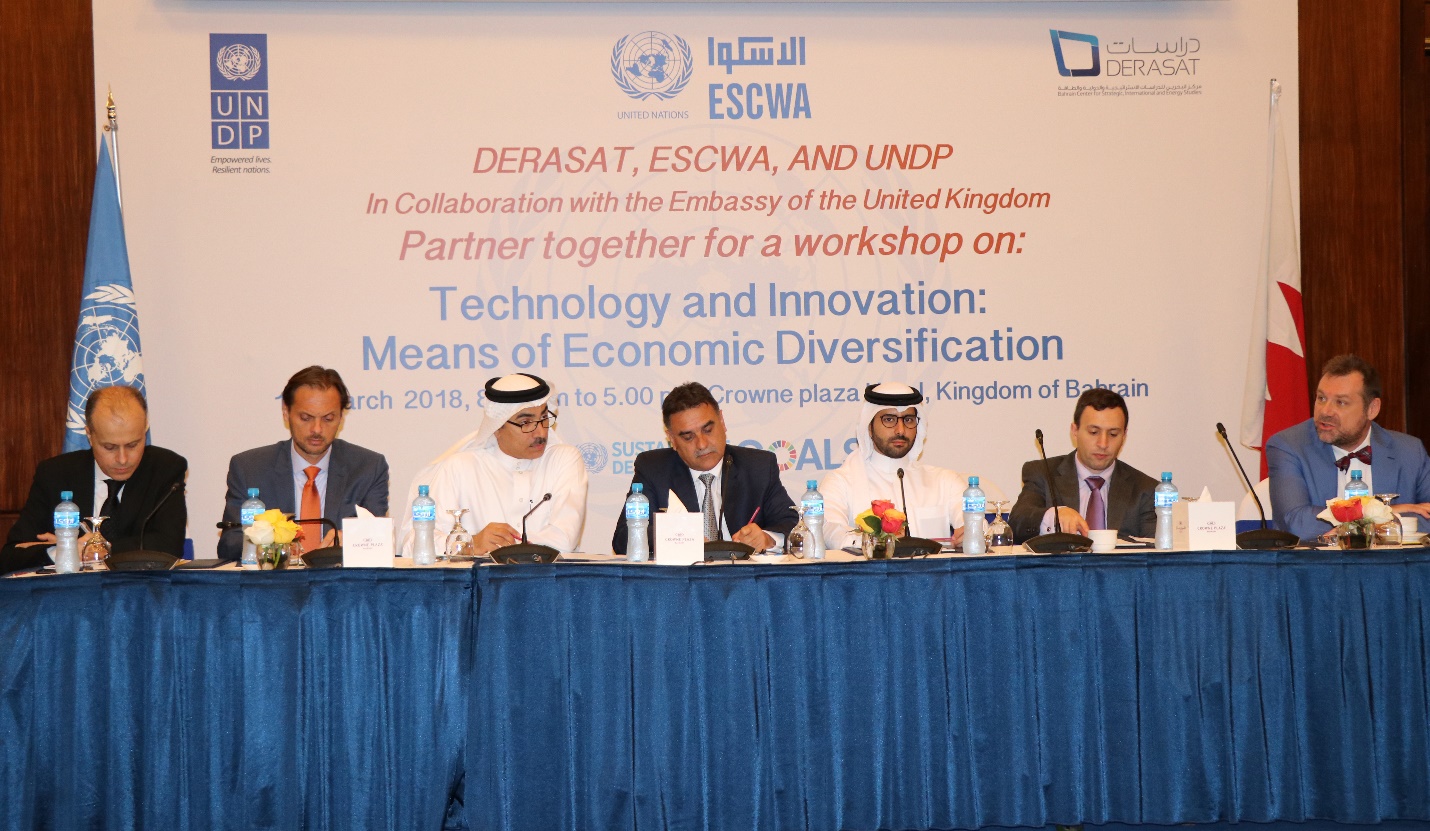 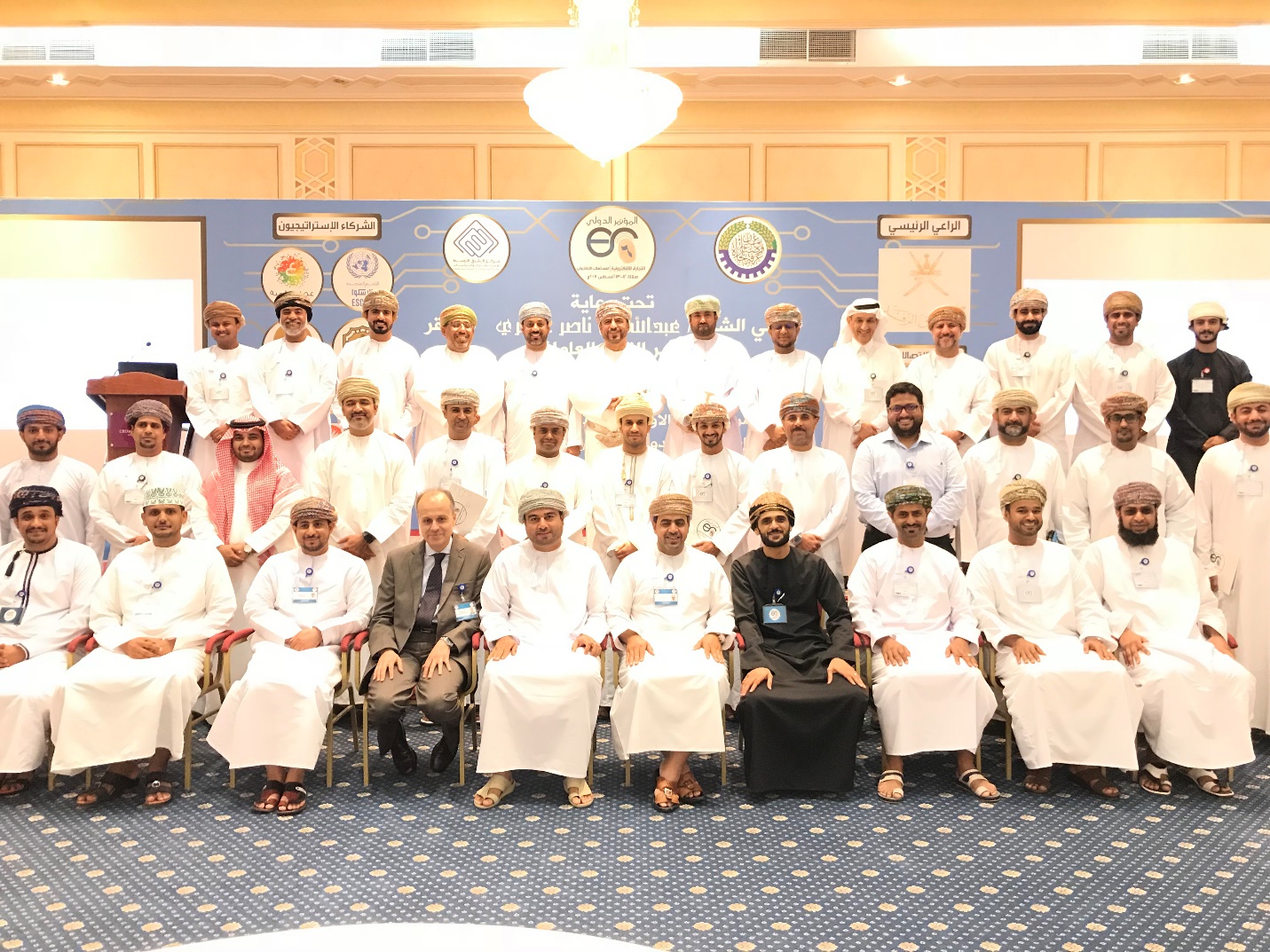 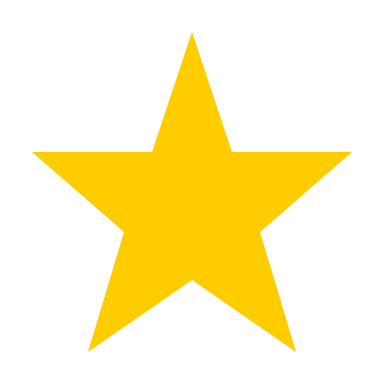 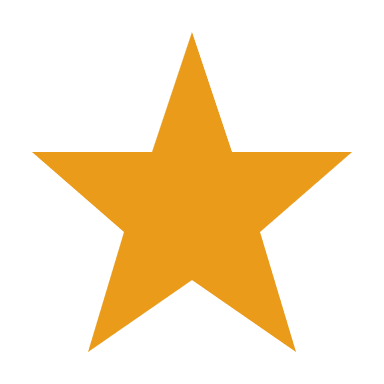 أمثلة من الانجازات
السودان
إقرار قانون مكافحة الجرائم المعلوماتية (تشرين الأول/أكتوبر 2018)
إنشاء مكتب لنقل التكنولوجيا في مدينة افريقيا التكنولوجية (تشرين الأول/أكتوبر 2018)
افتتاح حاضنة "رائد" في المركز القومي للمعلومات ومؤسسة السودان (2018)
الأردن
إعداد سياسة "التحول الرقمي" في العام  2018 (الإطلاق في العام 2019)
تحديث نموذج عمل "مراكز المعرفة" في العام 2018
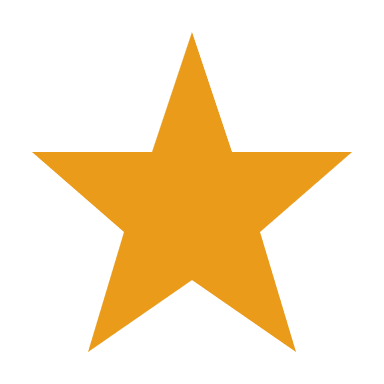 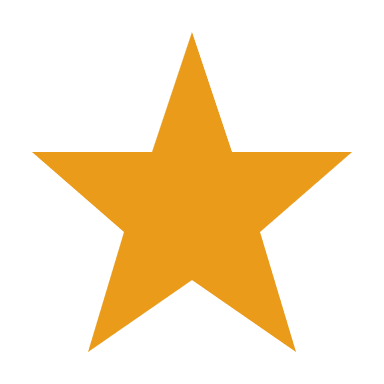 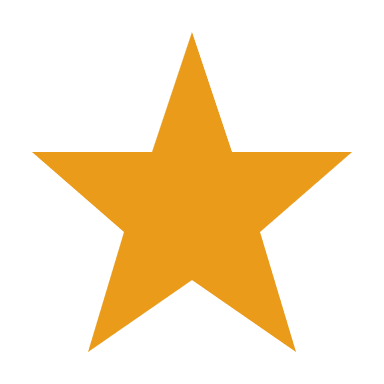 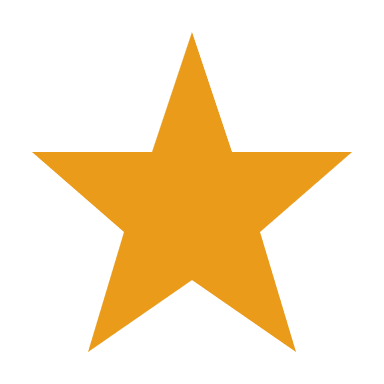 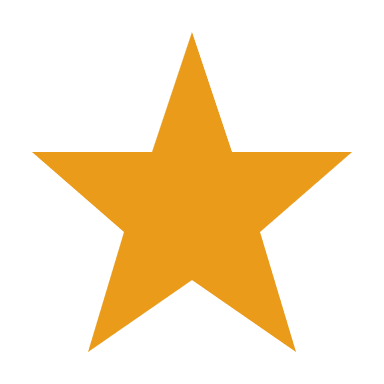 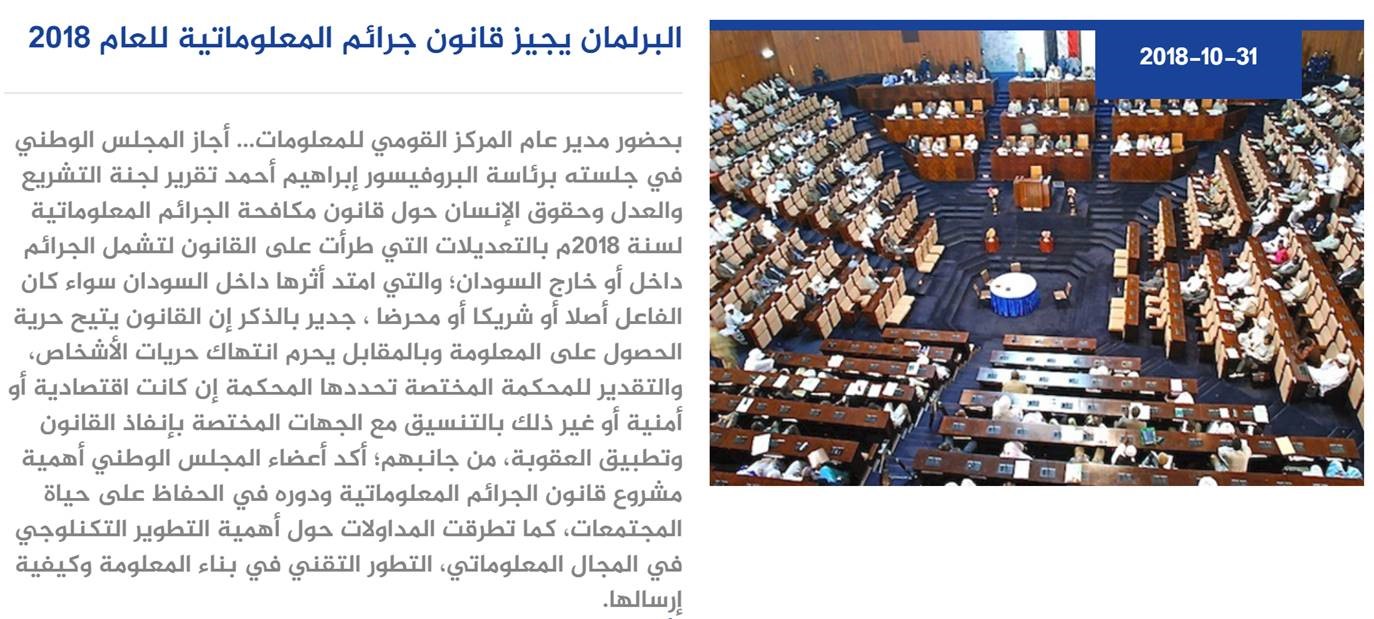 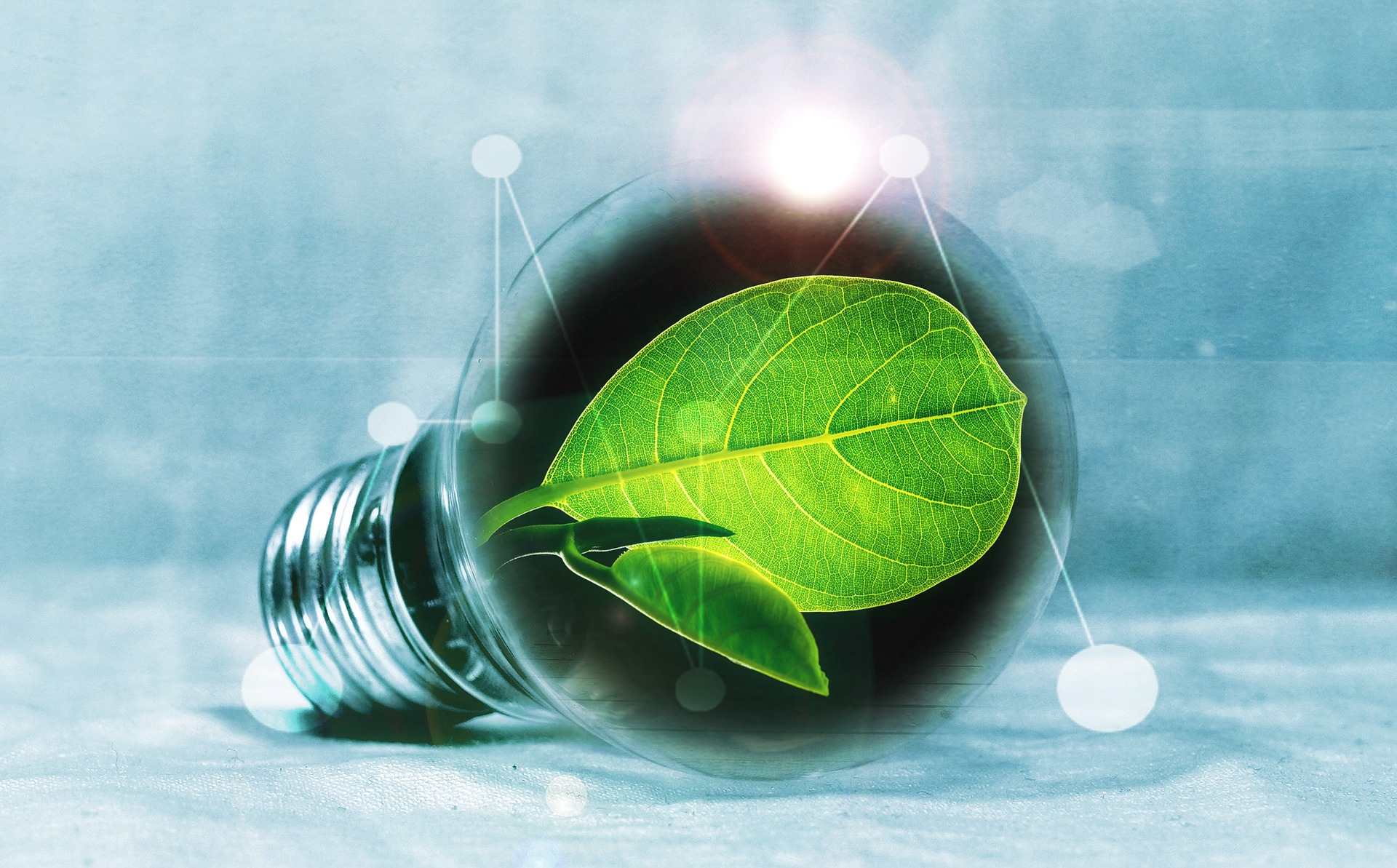 المجالات المقترحة في مجال التكنولوجيا من أجل التنمية
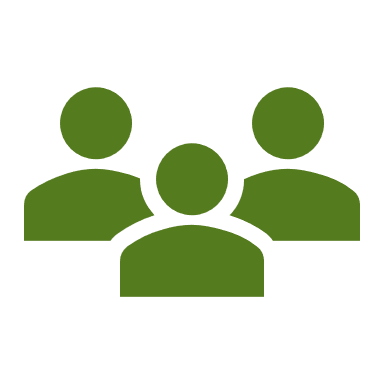 السياسات والبيئة التمكينية وبناء القدرات
وضع وتطوير الاستراتيجيات والسياسات وخطط العمل المتعلقة والتكنولوجيا والابتكار والتكنولوجيات الرقمية، والتكنولوجيات الجديدة
تعزيز البيئة التمكينية لمجتمع المعرفة وللابتكار (البُنى الأساسية وتقنيات النفاذ، والموارد البشرية، وبيئة الاستثمار والتمويل، والسعي لتحقيق التآلف بينها على المستوى الإقليمي)
تعزيز الأطر التشريعية والقانونية لمجتمع المعرفة (التشريعات السبرانية)
تعزيز القدرات في مجالات الابتكار وريادة الأعمال والتكنولوجيا الرقمية المختلفة
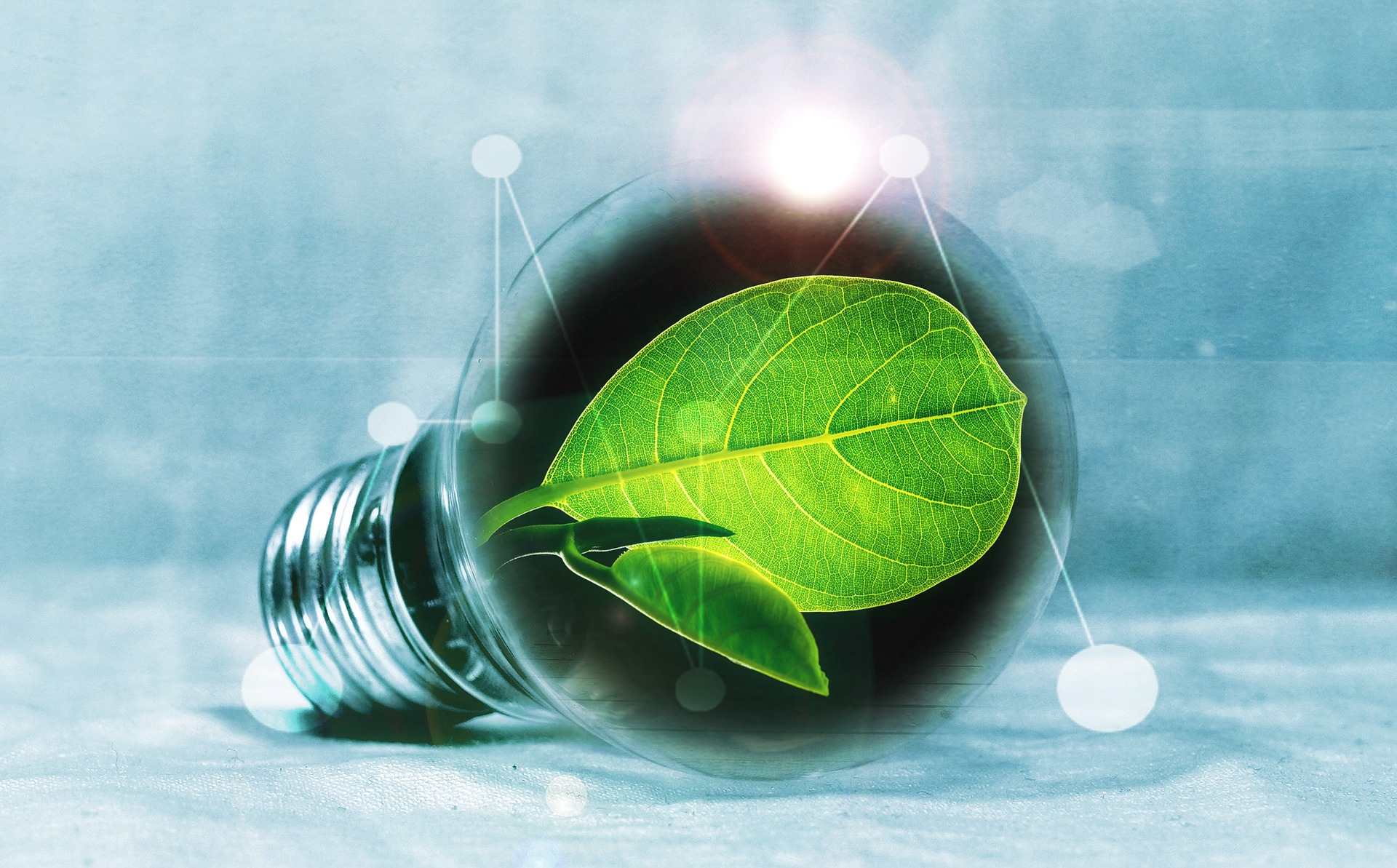 المجالات المقترحة في مجال التكنولوجيا من أجل التنمية
الحكومة الإلكترونية والرقمية والمفتوحة
تطوير خدمات الحكومة الرقمية
تقييم الجاهزية الإلكترونية
تطوير الحكومة المفتوحة من أجل استخدام أمثل للتكنولوجيا لتعزيز الشفافية والفعالية والتشاركية
حوكمة الانترنت
المساهمة في الحوار الإقليمي والدولي حول حوكمة الإنترنت وتعزيز مشاركة الأطراف المعنية على المستويين الوطني والإقليمي.
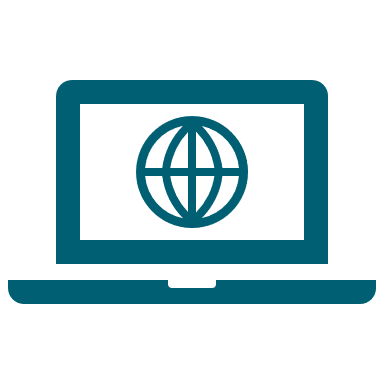 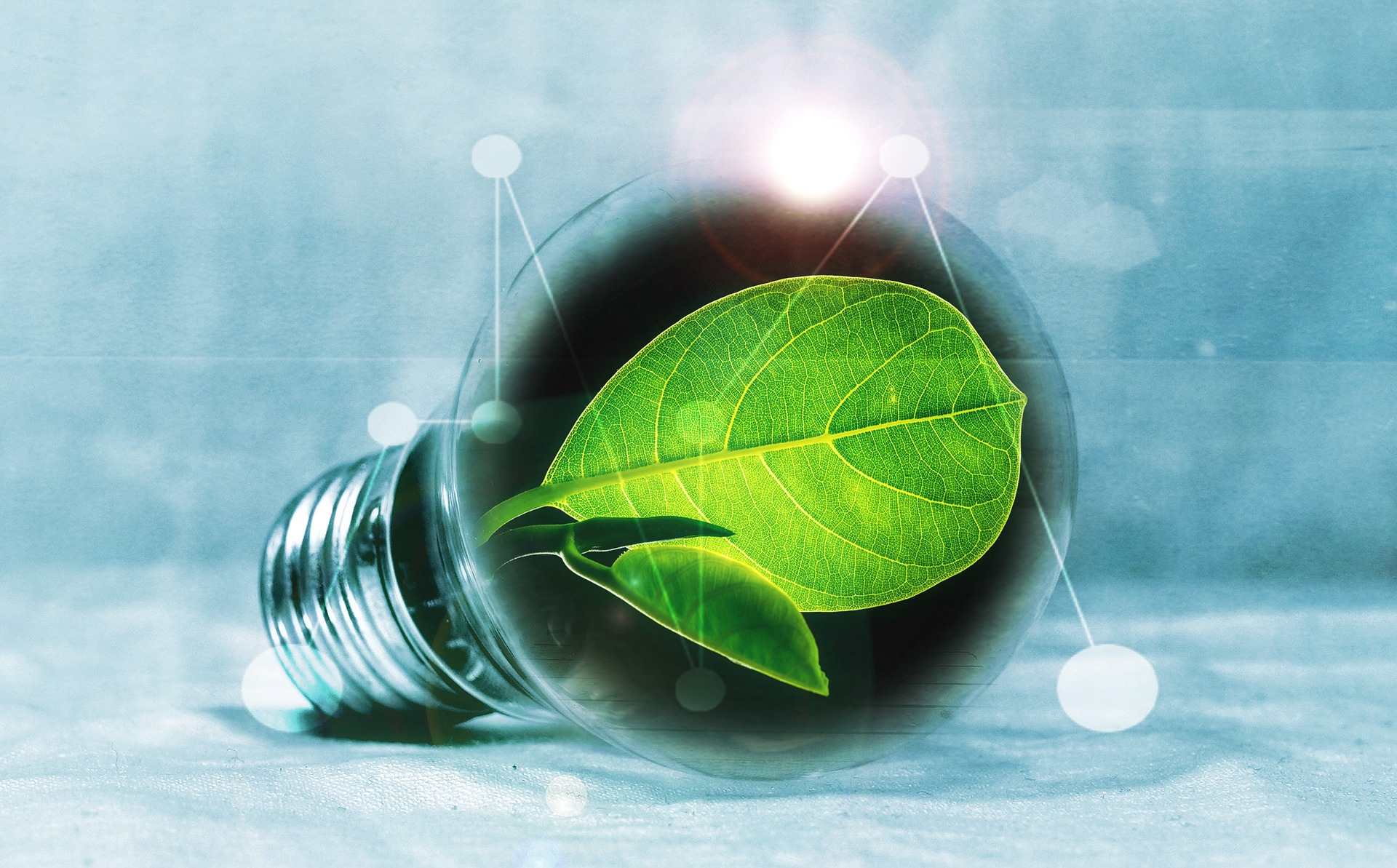 المجالات المقترحة في مجال التكنولوجيا من أجل التنمية
البحث العلمي والابتكار
تعزيز الأنظمة الوطنية للابتكار وتطوير البُنى التشريعية والإجرائية والتنظيمية
سياسات وخطط البحث العلمي والابتكار في مجال التكنولوجيا الجديدة

نقل التكنولوجيا والمراصد
تعزيز منظومات نقل التكنولوجيا على المستوى الوطني والإقليمي
تطوير مراصد التكنولوجيا والابتكار
 تشبيك جهات العرض مع الطلب في مجال التكنولوجيا والابتكار
متابعة مؤشرات التنمية المتعلقة بمجتمع المعرفة والابتكار والاقتصاد المبني على المعرفة
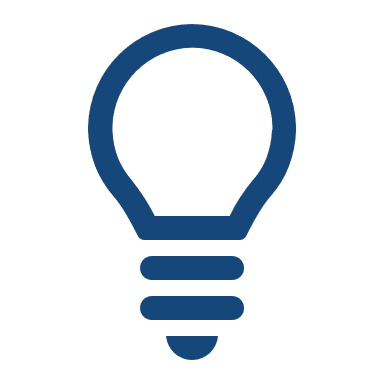 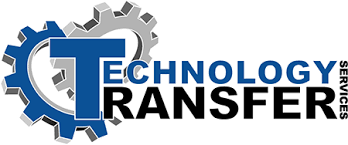 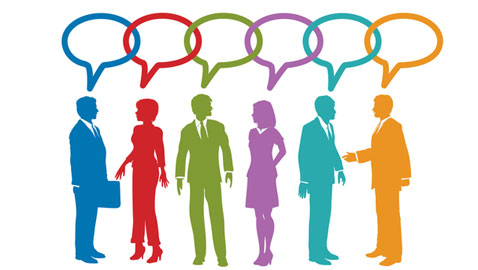 مقترحات ختامية
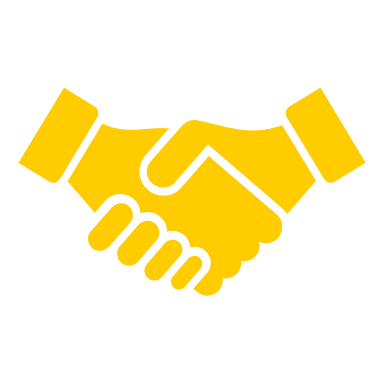 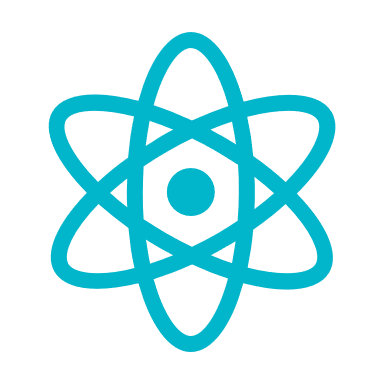 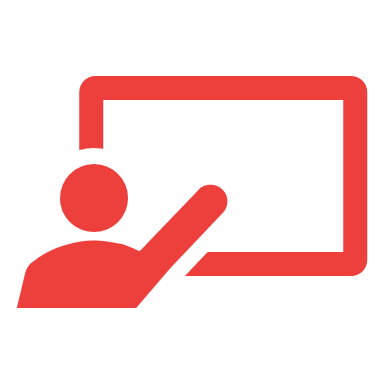 تشجيع الدول الأعضاء على التقدم بمقترحات ومشاريع تهدف إلى تسخير العلوم والتكنولوجيا والابتكار لتنفيذ أجندة التنمية المستدامة 2030 عبر التعاون الفني
تزويد الاسكوا بمقترحات حول أولويات العمل في التعاون الفني وإضافة مواضيع جديدة للتعاون في إطار أهداف التنمية المستدامة
متابعة عقد ورشات عمل وطنية للتعاون الفني لتعزيز التعاون في مجال التكنولوجيا من أجل التنمية
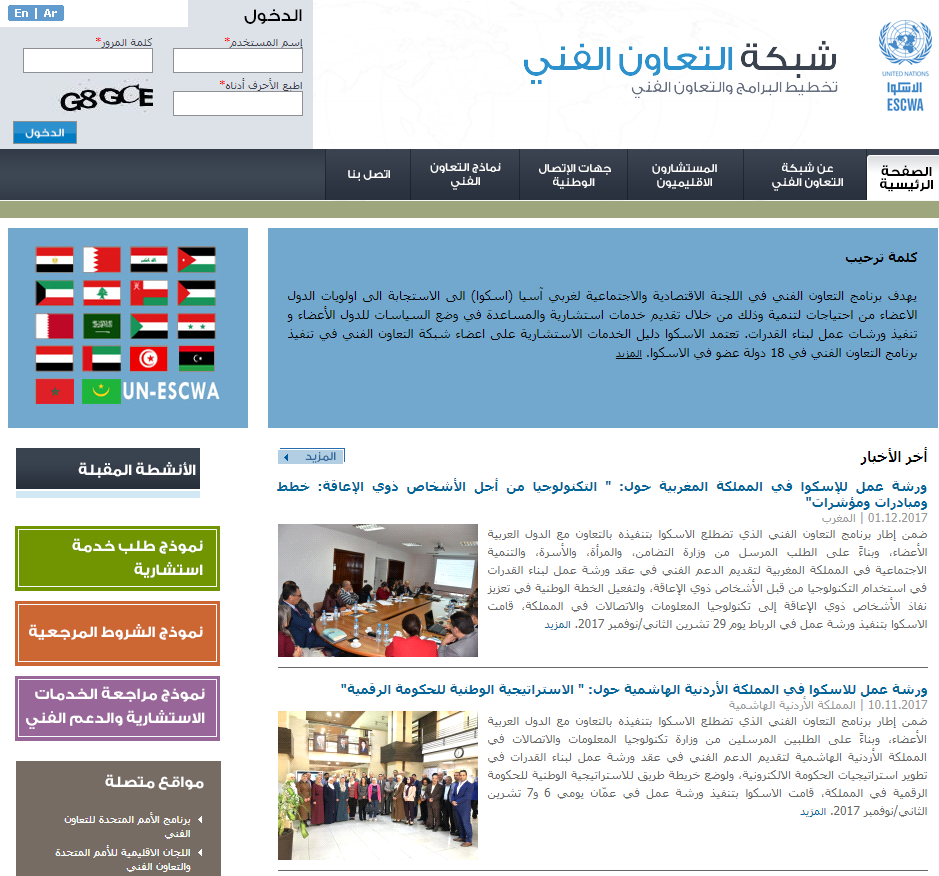 www.tcportal.escwa.org.lb
شكراً لإصغائكم ...
د. نوّار العوّا
المستشار الإقليمي
شعبة التكنولوجيا من أجل التنمية

alawa@un.org